ou, ow
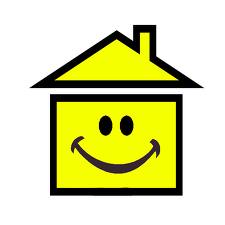 house                     down

count                flower
             town
mouth
                                     clown
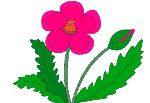 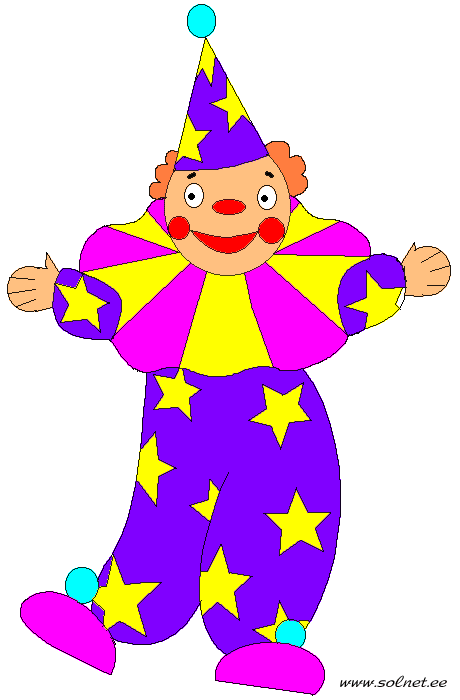 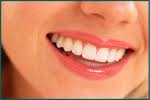 or
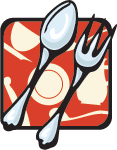 horse
fork
                            forty
for
                                      popcorn
shorts

                                              morning
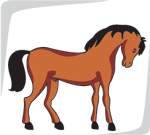 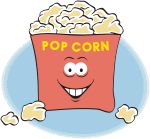 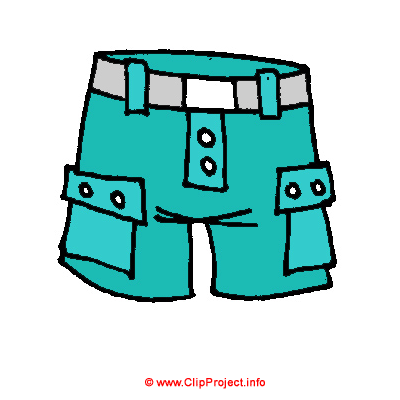 ar
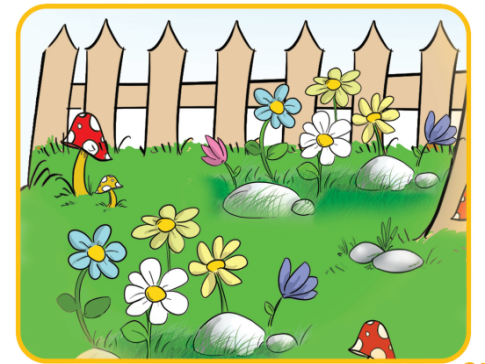 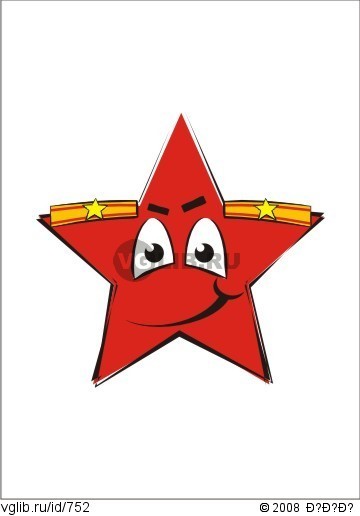 garden
star
                       car
farm
                  park
party
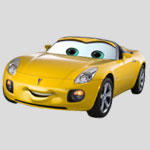 ir
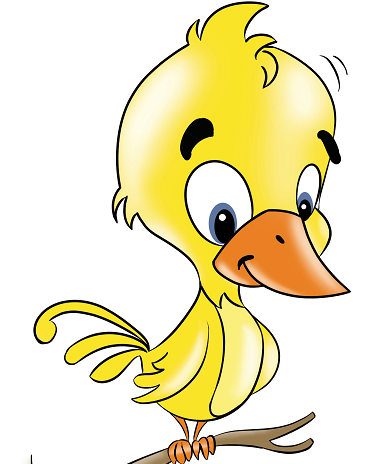 bird
er, ir
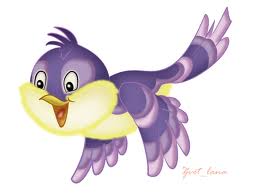 her
bird
                         girl
shirt
                    thirteen
birthday
                    circle
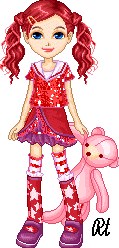 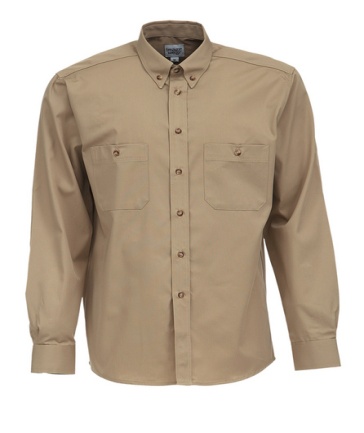 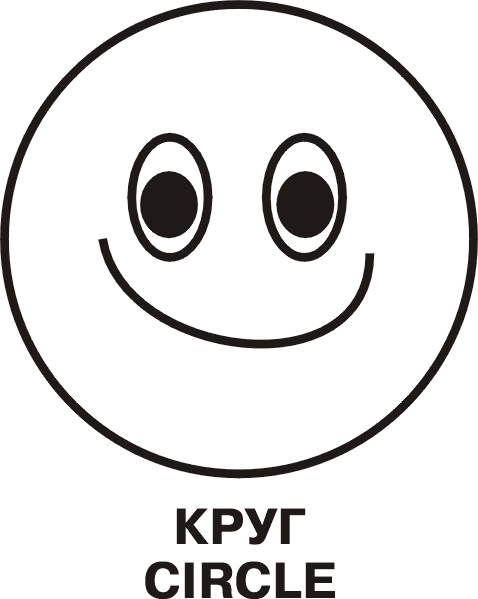 ou, ow
mouse    cow
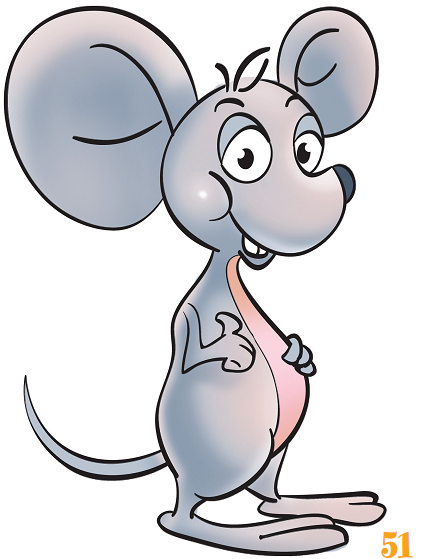 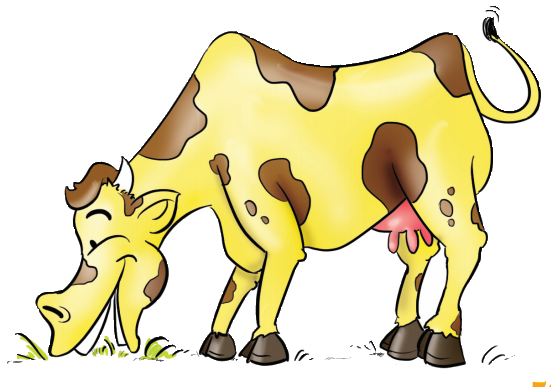 ou, ow
“Wow!” says the mouse.
 “A cow that can count!” “I’m from a special town, dear Mouse. Come and see.”
ur
surf
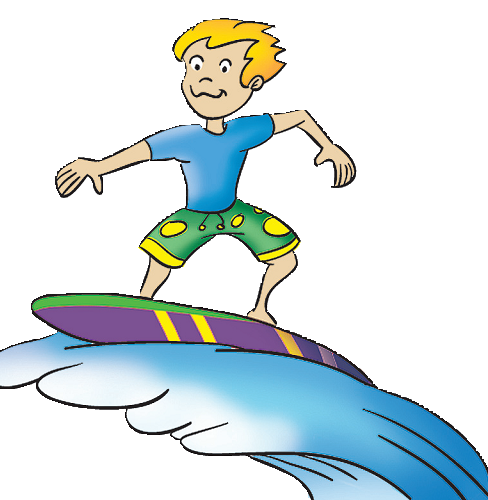 wor
worm
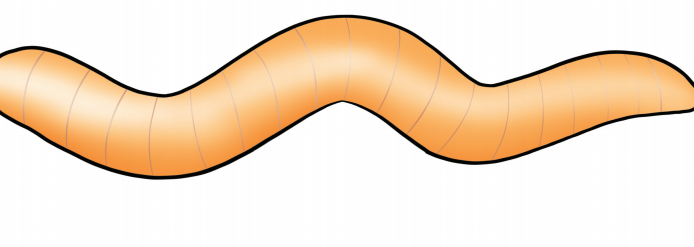 aw
paw
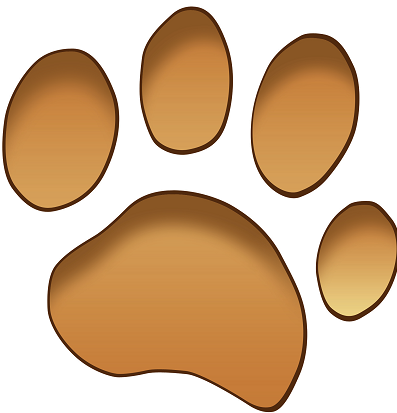 ai
snail
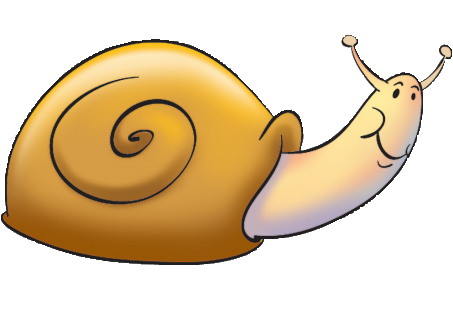 oa
boat
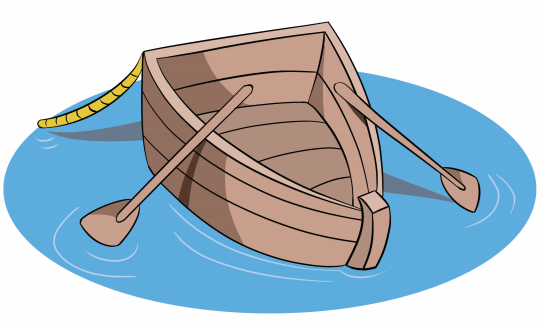